ALV RKVV Bergeijk
10 mei 2023
Agenda
Opening

Vaststellen Agenda

Verduurzaming Sportpark; tekst en uitleg

Verduurzaming Sportpark; investeringsgoedkeuring

Rondvraag

Sluiting
Historie
Terug naar de vorige ALV, motie gehele gemeenteraad

Werkgroep verduurzamen

Meetings 

Plan

Contact gemeente – Bureau Franken
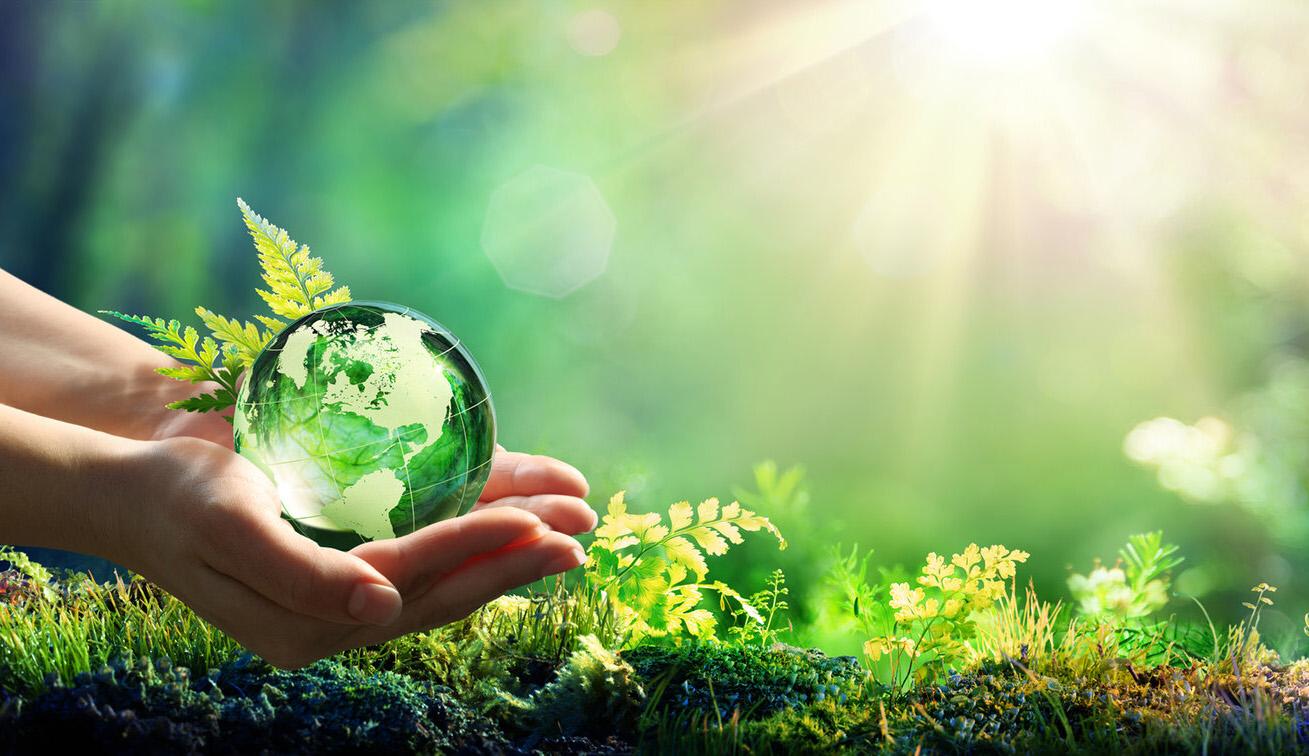 verduurzaming
Gemeente Bergeijk
iN samenwerking met 
RKVV Bergeijk
Verduurzaming
De ontwikkelingen in de energiemarkt van 2022 hebben er voor gezorgd dat er een andere kijk is gekomen op het gasverbruik en de kosten die daarbij horende kosten. 

De gemeente Bergeijk wil verenigingen structureel helpen om versneld van het gas af te komen en hun installaties te verduurzamen.

RKVV Bergeijk heeft hier in een vroeg stadium op geanticipeerd en een plan ontwikkeld om de opwekking te kunnen verduurzamen.
Reeds uitgevoerd
Veldverlichting is vervangen door LED

Isolatie van het dak

Zonnepanelen op het dak van de kantine
Aanpassingen opwekking
Primaire warmtevoorziening:
			Warmtepomp met bodemwisselaars

2)	Primaire tapwatervoorziening:
			2 stuks Boilers (krijgen warmte van de warmtepompen)

3) 	Aanvullende warmtevoorziening zomer:
			Zonne collectoren ( inclusief constructie ) voor “gratis energie”

4) 	Aanvullende warmtevoorziening winter:
			Booster warmtepomp (legionella)

5)	Uitbreiding elektra verdeler en bekabeling voor nieuwe installatie

6)	Optioneel kijken we nog naar de mogelijkheid om extra zonnepanelen te plaatsen.
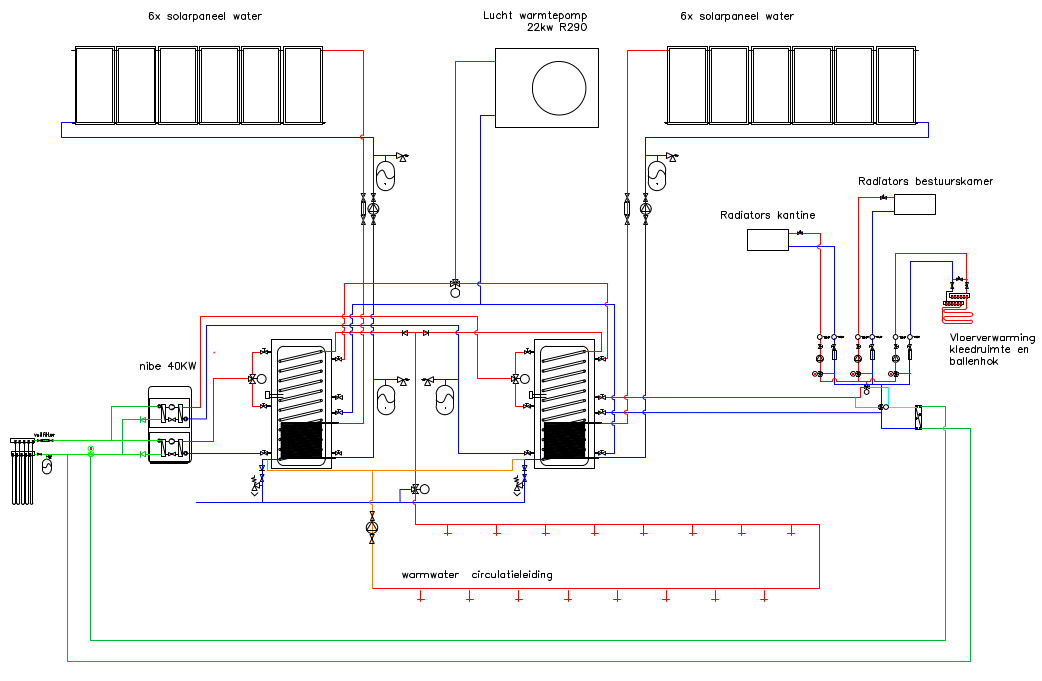 Aanpassingen gebouw
Vloerverwarming in kantine, toiletten, bestuurskamer, spreekkamer, kleedlokalen 11 & 12 en scheidsrechterslokaal. 

Ventilatorconvectoren of infrarood panelen in overige ruimtes

Balans ventilatie 

Diverse bouwkundige aanpassingen aan de ketelruimte zoals slopen muur, dubbele toegangsdeur en uitvlakken vloer
Planning
De vloeren dienen vervangen en voorzien te worden van vloerverwarming (zomerstop 2023)


De bronnen dienen geboord en aangelegd te worden tot in de technische ruimte (ZSM)


Aanpassen hoofdverdeler en de elektrakabel dient gegraven en aangelegd te worden (zomerstop 2023)


Balansventilatie (winterstop 2023)


Aanpassing technische ruimte (zomerstop 2023)
Ontwikkelingen
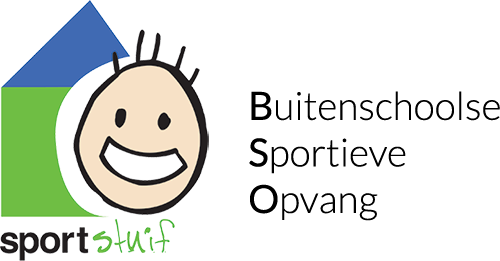 Financiën
Opzet Bureau Franken

Totale investering verduurzaming RKVV Bergeijk € 394.341

Door wie moet er wat betaald worden:

Gemeente Bergeijk 	55% 	€ 216.888

BOSA subsidie	30%	€ 118.302

RKVV Bergeijk		15%	€   59.151
Financiën
Bijdrage RKVV Bergeijk

Eigen bijdrage vanuit RKVV Bergeijk	€ 59.151

Wat betekend dit (financieel) voor RKVV Bergeijk

10 jaar lang een jaarlijkse last van € 6.000

Een besparing op de energielasten van € 7.500 (gas elektra dagprijzen) 

besparing rekening houdend met de prijzen van oktober 2022 ruim € 15.000
	


Na 10 jaar is onze investering afgeschreven en hebben we louter het voordeel
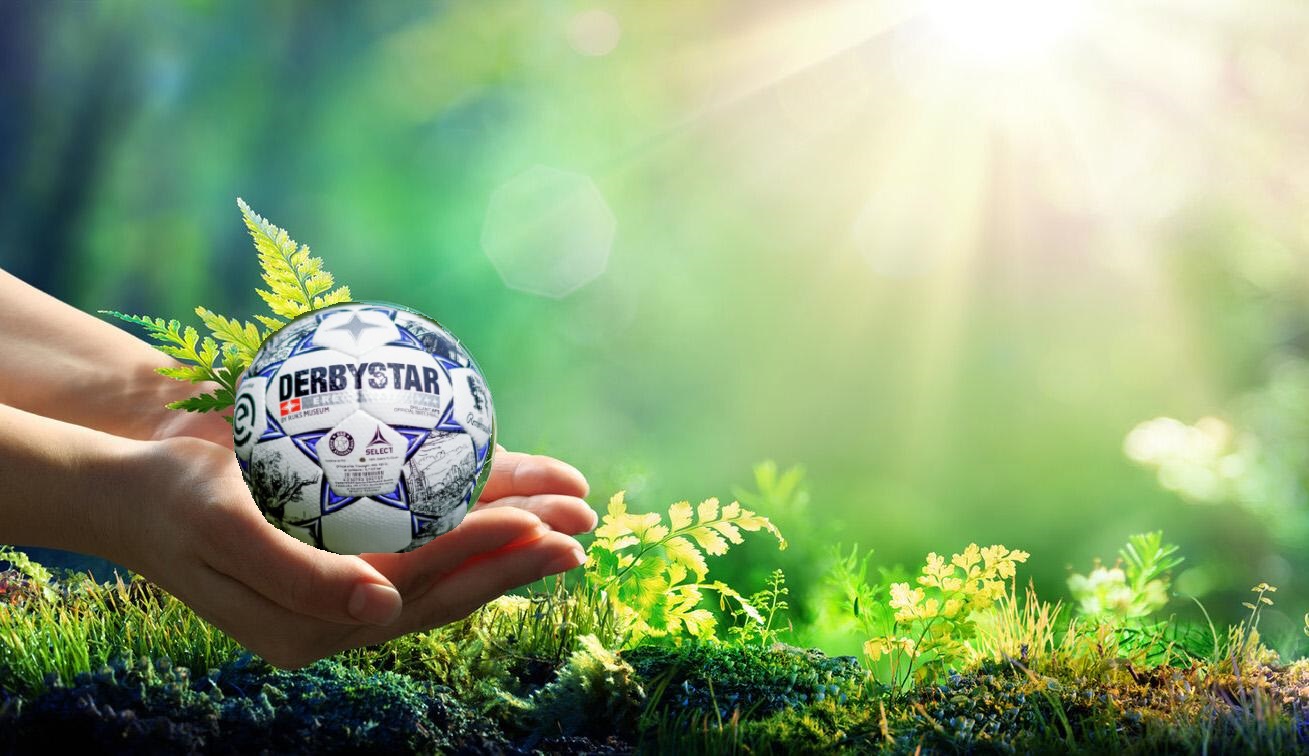 RKVV Bergeijk
Sporten op een duurzaam complex
Financiën
Investeringsgoedkeuring
Stemt de ALV in met deze investering?

Indien akkoord met deze investering je hand opsteken!
RondvraagDank voor inbreng en aanwezigheid